César Vallejo
1892-1938, Peruano

Innovador de la poesía del siglo xx

Creaciones humanistas

Obra destacado: Los heraldos negros, Trilce y Poemas humanos
César VallejoLos heraldos negros
LOS HERALDOS NEGROS
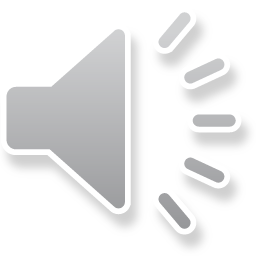 César VallejoLos heraldos negros
Hay golpes en la vida, tan fuertes... ¡Yo no sé!Golpes como del odio de Dios; como si ante ellos,la resaca de todo lo sufridose empozara en el alma... ¡Yo no sé!
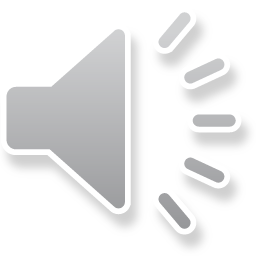 César VallejoLos heraldos negros
Son pocos; pero son... Abren zanjas oscurasen el rostro más fiero y en el lomo más fuerte.Serán tal vez los potros de bárbaros atilas;o los heraldos negros que nos manda la Muerte.
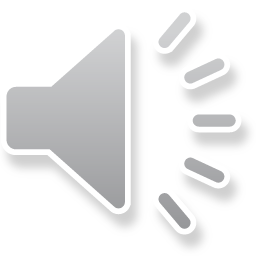 César VallejoLos heraldos negros
Son las caídas hondas de los Cristos del almade alguna fe adorable que el Destino blasfema.Esos golpes sangrientos son las crepitacionesde algún pan que en la puerta del horno se nos quema.
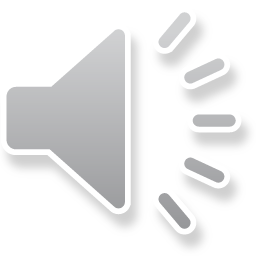 César VallejoLos heraldos negros
Y el hombre... Pobre... ¡pobre! Vuelve los ojos, comocuando por sobre el hombro nos llama una palmada;vuelve los ojos locos, y todo lo vividose empoza, como charco de culpa, en la mirada.
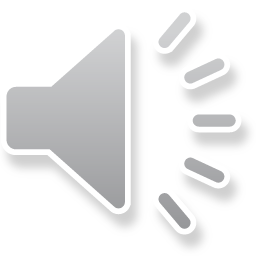 César VallejoLos heraldos negros
Hay golpes en la vida, tan fuertes... ¡Yo no sé!
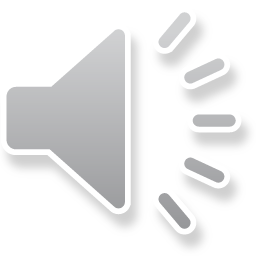 César VallejoLos heraldos negros-IDILIO MUERTO
IDILIO MUERTO
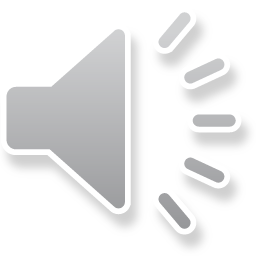 César VallejoLos heraldos negros-IDILIO MUERTO
Qué estará haciendo esta hora mi andina y dulce Rita
de junco y capulí; 
ahora que me asfixia Bizancio, y que dormita 
la sangre, como flojo coñac, dentro de mí.
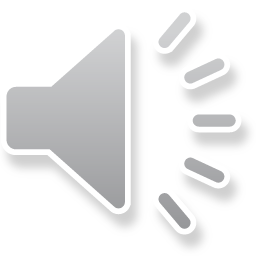 César VallejoLos heraldos negros-IDILIO MUERTO
Dónde estarán sus manos que en actitud contrita 
planchaban en las tardes blancuras por venir; 
ahora, en esta lluvia que me quita 
las ganas de vivir.
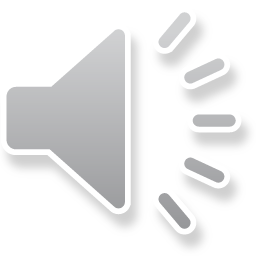 César VallejoLos heraldos negros-IDILIO MUERTO
Qué será de su falda de franela; de sus 
afanes; de su andar; 
de su sabor a cañas de Mayo del lugar.
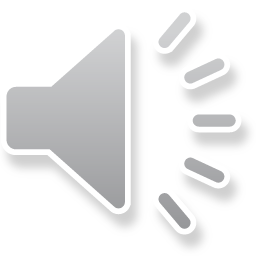 César VallejoLos heraldos negros-IDILIO MUERTO
Ha de estarse a la puerta mirando algún celaje, 
y al fin dirá temblando: 〝Qué frío hay... Jesús!〞.
Y llorará en las tejas un pájaro salvaje.
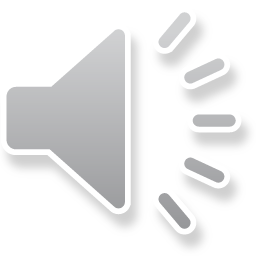 César VallejoLos heraldos negros-ÁGAPE
ÁGAPE
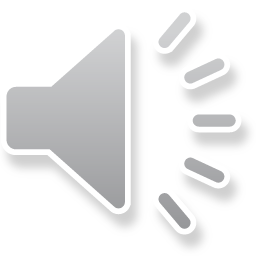 César VallejoLos heraldos negros-ÁGAPE
Hoy no ha venido nadie a preguntar; 
ni me han pedido en esta tarde nada.
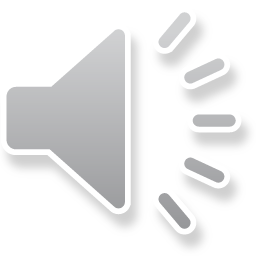 César VallejoLos heraldos negros-ÁGAPE
No he visto ni una flor de cementerio 
en tan alegre procesión de luces. 
Perdóname, Señor: qué poco he muerto!
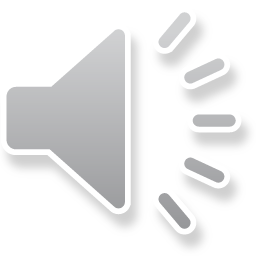 César VallejoLos heraldos negros-ÁGAPE
En esta tarde todos, todos pasan 
sin preguntarme ni pedirme nada.
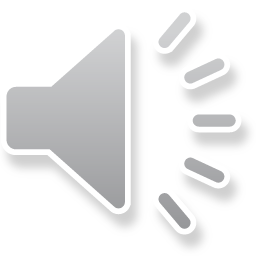 César VallejoLos heraldos negros-ÁGAPE
Y no sé qué se olvidan y se queda 
mal en mis manos, como cosa ajena.
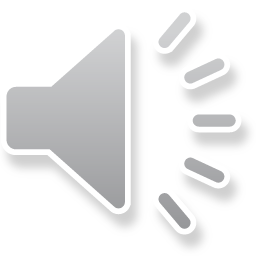 César VallejoLos heraldos negros-ÁGAPE
He salido a la puerta, 
y me dan ganas de gritar a todos: 
Si echan de menos algo, aquí se queda!
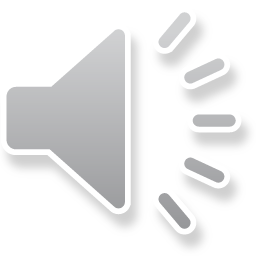 César VallejoLos heraldos negros-ÁGAPE
Porque en todas las tardes de esta vida, 
yo no sé con qué puertas dan a un rostro, 
y algo ajeno se toma el alma mía.
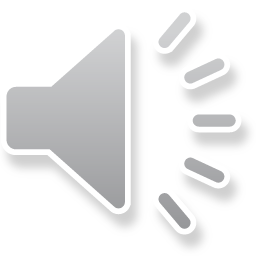 César VallejoLos heraldos negros-ÁGAPE
Hoy no ha venido nadie; 
y hoy he muerto qué poco en esta tarde!
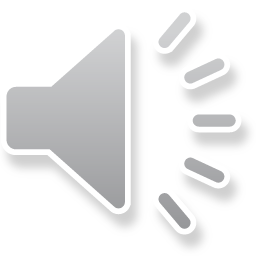 Nicolás Guillén
1902-1989, Cubano

Poeta destacado de Latinoamérica

Militancia comunista , Promotor de la Revolución del 59

Obras destacado: Motivos de son, Sóngoro Cosongo, West Indies Ltd. , El son entero
Nicolás GuillénMotivos de son- MULATA
MULATA
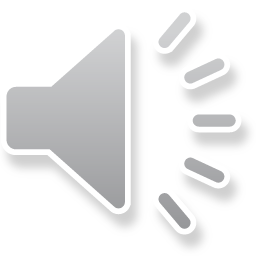 Nicolás GuillénMotivos de son- MULATA
Ya yo me enteré, mulata,
mulata, ya sé que dise
que yo tengo la narise
como nudo de cobbata.
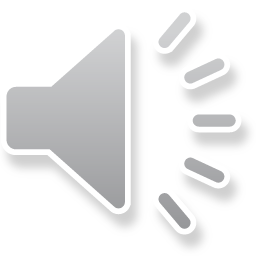 Nicolás GuillénMotivos de son- MULATA
Y fíjate bien que tú
no ere tan adelantá,
poqque tu boca e bien grande,
y tu pasa, colorá.
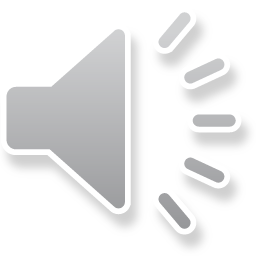 Nicolás GuillénMotivos de son- MULATA
Tanto tren con tu cuerpo,
tanto tren;
tanto tren con tu boca,
tanto tren;
tanto tren con tu sojo,
tanto tren.
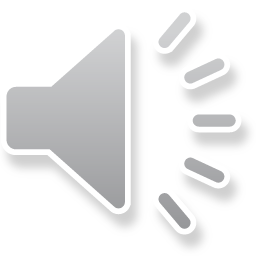 Nicolás GuillénMotivos de son- MULATA
Si tú supiera, mulata,
la veddá,
¡que yo con mi negra tengo,
y no te quiero pa na!
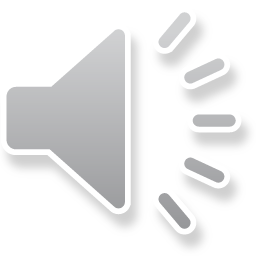 Nicolás GuillénWest Indies,Ltd. -El Abuelo
El Abuelo
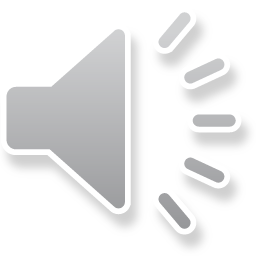 Nicolás GuillénWest Indies,Ltd. -El Abuelo
Esta mujer angélica de ojos septentrionales,
que vive atenta al ritmo de su sangre europea,
ignora que en lo hondo de ese ritmo golpea
un negro el parche duro de roncos atabales.
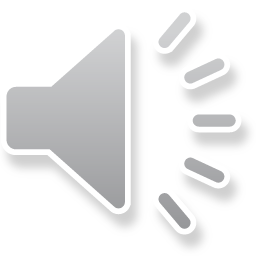 Nicolás GuillénWest Indies,Ltd. -El Abuelo
Bajo la línea escueta de su nariz aguda,
la boca, en fino trazo, traza una raya breve,
y no hay cuervo que manche la solitaria nieve
de su carne, que fulge temblorosa y desnuda.
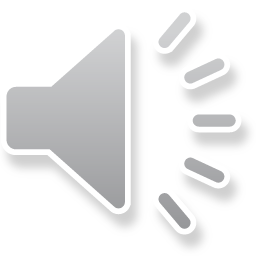 Nicolás GuillénWest Indies,Ltd. -El Abuelo
¡Ah, mi señora! Mírate las venas misteriosas;
boga en el agua viva que allá dentro te fluye,
y ve pasando lirios, nelumbios, lotos, rosas;
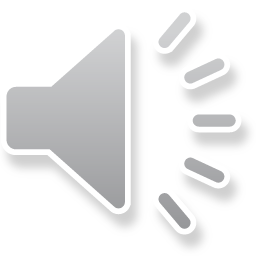 Nicolás GuillénWest Indies,Ltd. -El Abuelo
que ya verás, inquieta, junto a la fresca orilla
la dulce sombra oscura del abuelo que huye,
el que rizó por siempre tu cabeza amarilla.
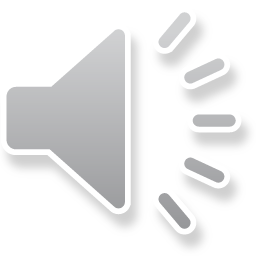 Nicolás GuillénEl son entero-SUDOR Y LÁTIGO
SUDOR Y LÁTIGO
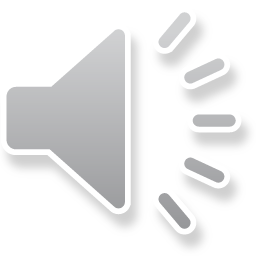 Nicolás GuillénEl son entero-SUDOR Y LÁTIGO
Látigo,
sudor y látigo.
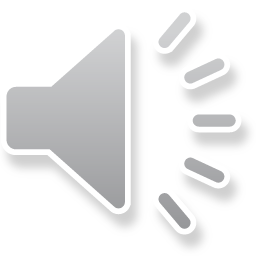 Nicolás GuillénEl son entero-SUDOR Y LÁTIGO
El sol despertó temprano
y encontró al negro descalzo,
desnudo el cuerpo llagado
sobre el campo.
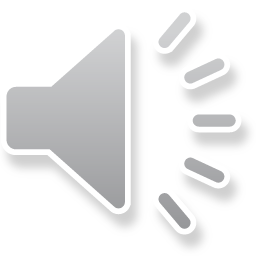 Nicolás GuillénEl son entero-SUDOR Y LÁTIGO
Látigo,
sudor y látigo.
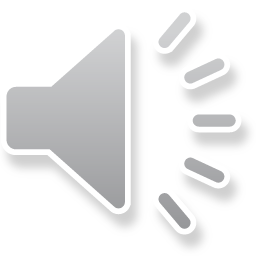 Nicolás GuillénEl son entero-SUDOR Y LÁTIGO
El viento pasó gritando:
-¡Qué flor negra en cada mano!
La sangre le dijo: ¡vamos!
Él dijo a la sangre: ¡vamos!
Partió en su sangre, descalzo.
El cañaveral, temblando,
le abrió paso.
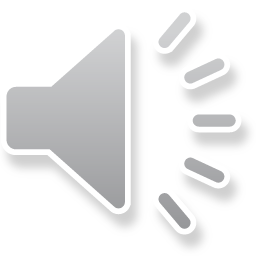 Nicolás GuillénEl son entero-SUDOR Y LÁTIGO
Después, el cielo callado,
y bajo el cielo, el esclavo
tinto en la sangre del amo.
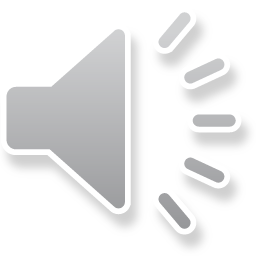 Nicolás GuillénEl son entero-SUDOR Y LÁTIGO
Látigo,
sudor y látigo,
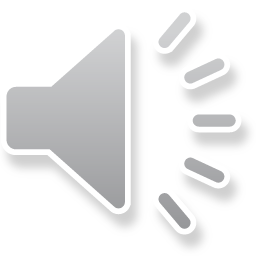 Nicolás GuillénEl son entero-SUDOR Y LÁTIGO
tinto en la sangre del amo;
látigo,
sudor y látigo,
tinto en la sangre del amo,
tinto en la sangre del amo.
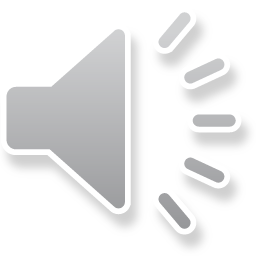 Pablo NerudaVeinte poemas de amor y una canción desesperada
1904-1973, Chileno

Premio Nobel de Literatura en 1971

Poeta mundial

Obras destacado: Veinte poemas de amor y una canción desesperada, Canto general, Residencia en la Tierra
Pablo NerudaVeinte poemas de amor y una canción desesperada-1
1
Pablo NerudaVeinte poemas de amor y una canción desesperada-1
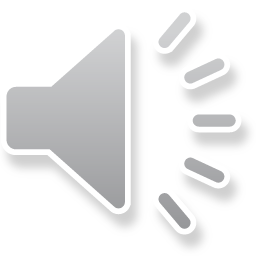 Cuerpo de mujer, blancas colinas, muslos blancos, 
te pareces al mundo en tu actitud de entrega. 
Mi cuerpo de labriego salvaje te socava 
y hace saltar el hijo del fondo de la tierra.
Pablo NerudaVeinte poemas de amor y una canción desesperada-1
Fui solo como un túnel. De mí huían los pájaros 
y en mí la noche entraba su invasión poderosa. 
Para sobrevivirme te forjé como un arma, 
como una flecha en mi arco, como una piedra en mi honda.
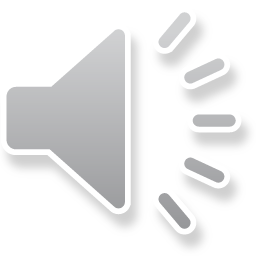 Pablo NerudaVeinte poemas de amor y una canción desesperada-1
Pero cae la hora de la venganza, y te amo. 
Cuerpo de piel, de musgo, de leche ávida y firme. 
Ah los vasos del pecho! Ah los ojos de ausencia! 
Ah las rosas del pubis! Ah tu voz lenta y triste!
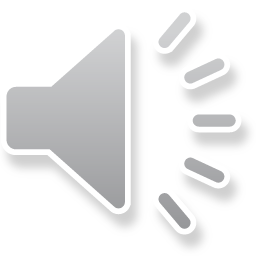 Pablo NerudaVeinte poemas de amor y una canción desesperada-1
Cuerpo de mujer mía, persistiré en tu gracia. 
Mi sed, mi ansia sin límite, mi camino indeciso! 
Oscuros cauces donde la sed eterna sigue, 
y la fatiga sigue, y el dolor infinito.
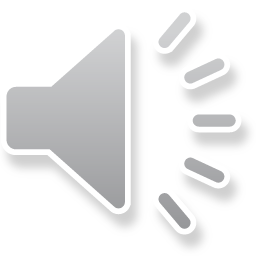 Pablo NerudaVeinte poemas de amor y una canción desesperada-10
10
Pablo NerudaVeinte poemas de amor y una canción desesperada-10
Hemos perdido aun este crepúsculo. 
Nadie nos vio esta tarde con las manos unidas 
mientras la noche azul caía sobre el mundo.
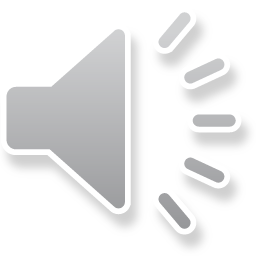 Pablo NerudaVeinte poemas de amor y una canción desesperada-10
He visto desde mi ventana 
la fiesta del poniente en los cerros lejanos.
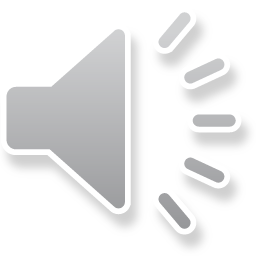 Pablo NerudaVeinte poemas de amor y una canción desesperada-10
A veces como una moneda 
se encendía un pedazo de sol entre mis manos.
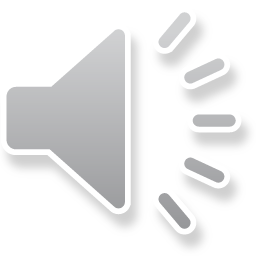 Pablo NerudaVeinte poemas de amor y una canción desesperada-10
Yo te recordaba con el alma apretada 
de esa tristeza que tú me conoces.
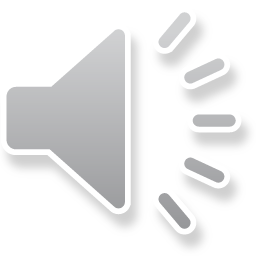 Pablo NerudaVeinte poemas de amor y una canción desesperada-10
Entonces, dónde estabas? 
Entre qué genes? 
Diciendo qué palabras? 
Por qué se me vendrá todo el amor de golpe 
cuando me siento triste, y te siento lejana?
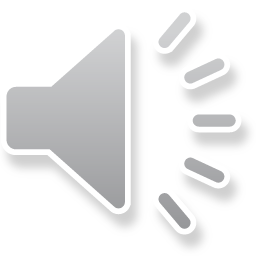 Pablo NerudaVeinte poemas de amor y una canción desesperada-10
Cayó el libro que siempre se toma en el crepúsculo, 
y como un perro herido rodó a mis pies mi capa.
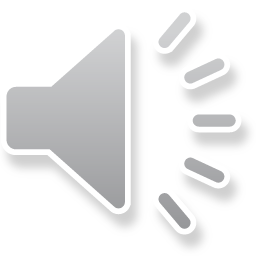 Pablo NerudaVeinte poemas de amor y una canción desesperada-10
Siempre, siempre te alejas en las tardes 
hacia donde el crepúsculo corre borrando estatuas.
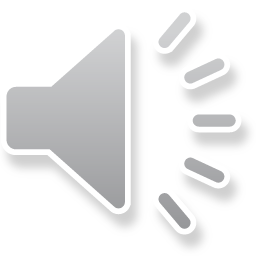 Pablo NerudaVeinte poemas de amor y una canción desesperada-20
20
Pablo NerudaVeinte poemas de amor y una canción desesperada-20
Puedo escribir los versos más tristes esta noche.
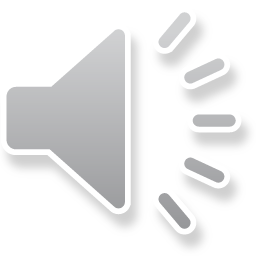 Pablo NerudaVeinte poemas de amor y una canción desesperada-20
Escribir, por ejemplo:〝La noche está estrellada, 
y tiritan, azules, los astros, a lo lejos〞.
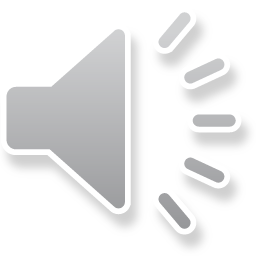 Pablo NerudaVeinte poemas de amor y una canción desesperada-20
El viento de la noche gira en el cielo y canta.
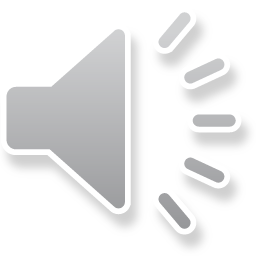 Pablo NerudaVeinte poemas de amor y una canción desesperada-20
Puedo escribir los versos más tristes esta noche. 
Yo la quise, y a veces ella también me quiso.
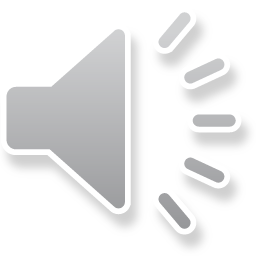 Pablo NerudaVeinte poemas de amor y una canción desesperada-20
En las noches como ésta la tuve entre mis brazos. 
La besé tantas veces bajo el cielo infinito.
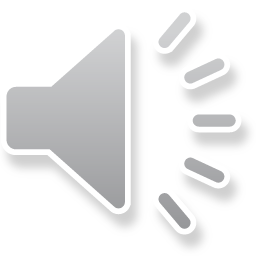 Pablo NerudaVeinte poemas de amor y una canción desesperada-20
Ella me quiso, a veces yo también la quería. 
Cómo no haber amado sus grandes ojos fijos.
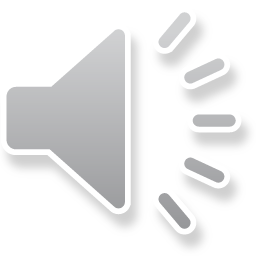 Pablo NerudaVeinte poemas de amor y una canción desesperada-20
Puedo escribir los versos más tristes esta noche. 
Pensar que no la tengo. Sentir que la he perdido.
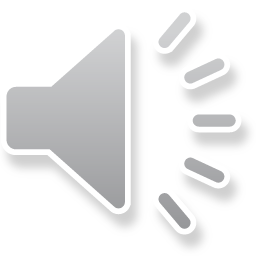 Pablo NerudaVeinte poemas de amor y una canción desesperada-20
Oír la noche inmensa, más inmensa sin ella. 
Y el verso cae al alma como al pasto el rocío.
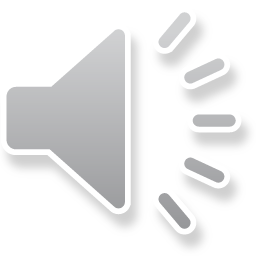 Pablo NerudaVeinte poemas de amor y una canción desesperada-20
Qué importa que mi amor no pudiera guardarla. 
La noche está estrellada y ella no está conmigo.
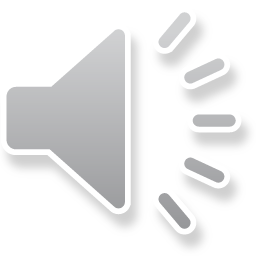 Pablo NerudaVeinte poemas de amor y una canción desesperada-20
Eso es todo. A lo lejos alguien canta. A lo lejos. 
Mi alma no se contenta con haberla perdido.
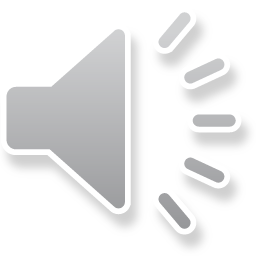 Pablo NerudaVeinte poemas de amor y una canción desesperada-20
Como para acercarla mi mirada la busca. 
Mi corazón la busca, y ella no está conmigo.
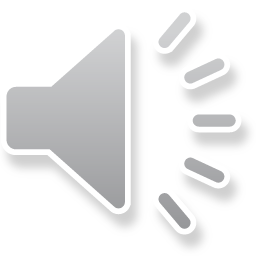 Pablo NerudaVeinte poemas de amor y una canción desesperada-20
La misma noche que hace blanquear los mismos árboles. 
Nosotros, los de entonces, ya no somos los mismos.
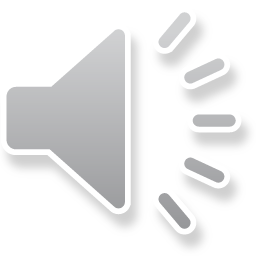 Pablo NerudaVeinte poemas de amor y una canción desesperada-20
Ya no la quiero, es cierto, pero cuánto la quise. 
Mi voz buscaba el viento para tocar su oído.
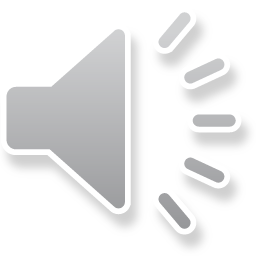 Pablo NerudaVeinte poemas de amor y una canción desesperada-20
De otro. Será de otro. Como antes de mis besos. 
Su voz, su cuerpo claro. Sus ojos infinitos.
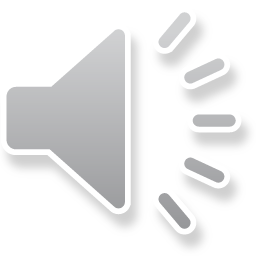 Pablo NerudaVeinte poemas de amor y una canción desesperada-20
Ya no la quiero, es cierto, pero tal vez la quiero. 
Es tan corto el amor, y es tan largo el olvido.
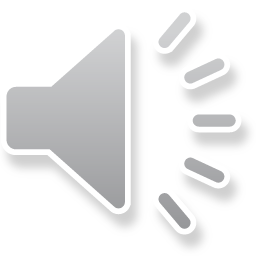 Pablo NerudaVeinte poemas de amor y una canción desesperada-20
Porque en noches como ésta la tuve entre mis brazos, 
Mi alma no se contenta con haberla perdido.
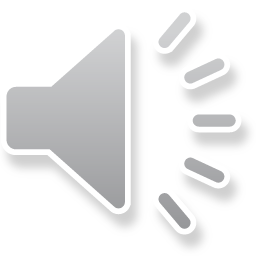 Pablo NerudaVeinte poemas de amor y una canción desesperada-20
Aunque éste sea el último dolor que ella me causa, 
y éstos sean los últimos versos que yo le escribo.
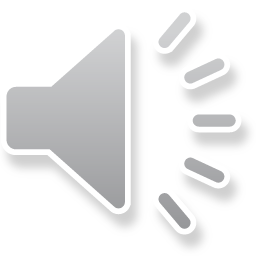